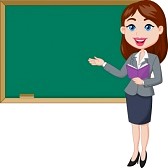 DESARROLLAR LA PRÁCTICA 
REFLEXIVA EN 
EL OFICIO DE ENSEÑAR

PHILIPPE PERRENOUD
(Cap. 9)
+ El sistema educativo dispone de una autonomía 
relativa (Bourdieu y Passeron, 1970)

+ La forma escolar se ha creado en parte para proteger a maestros y alumnos de la fuerza desatada del mundo (Vincent 1994)

+ La sociedad está en la escuela así como la escuela está en la sociedad, debe seguir funcionando aún en las circunstancias más inestables
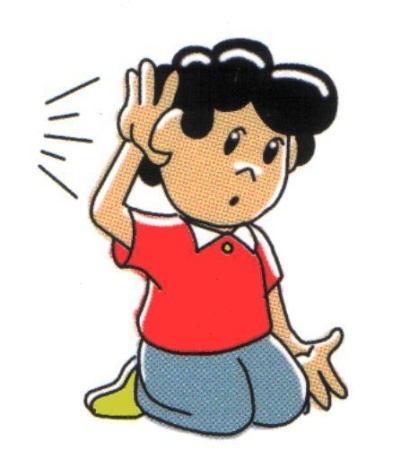 + El trabajo de los estudiantes evoluciona lentamente, porque depende en menor medida del progreso técnico

+ El lema de los gobiernos desde hace algunos años pareciera ser “Hacerlo  mejor con menos”

+ Aquellos gobiernos con visión hacia el futuro son quienes han identificado los riesgos de una escuela inmóvil y parcialmente ineficaz

+ Un  grupo de personas llamados conser-
vadores son  los que piensan que la escuela
es demasiado cara y que los impuestos
son una carga demasiado pesada. Los 
idealistas ven que el progreso de la escuela
es inseparable de la profesionalización del estudiante
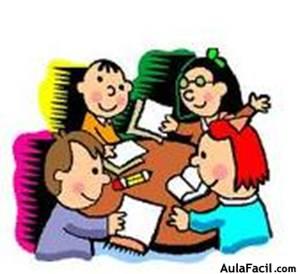 + La evolución demográfica, económica, política y cultural transforma al público escolar y a las condiciones de la escolaridad y acaba por obligar a la escuela a cambiar.  El cambio social se presenta como una imposición

+ Los desafíos a los que se encuentra los países en vías de desarrollo reclaman una práctica reflexiva y de implicación crítica, los países más desarrollados parecen no esperar gran cosa de sus estudiantes a parte de que den clase.

+ Los enseñantes cuyas competencias disciplinares, didácticas y transversales  son insuficientes sufren ante la posibilidad de perder el dominio de su clase e intentan desarrollar estrategias mas eficaces
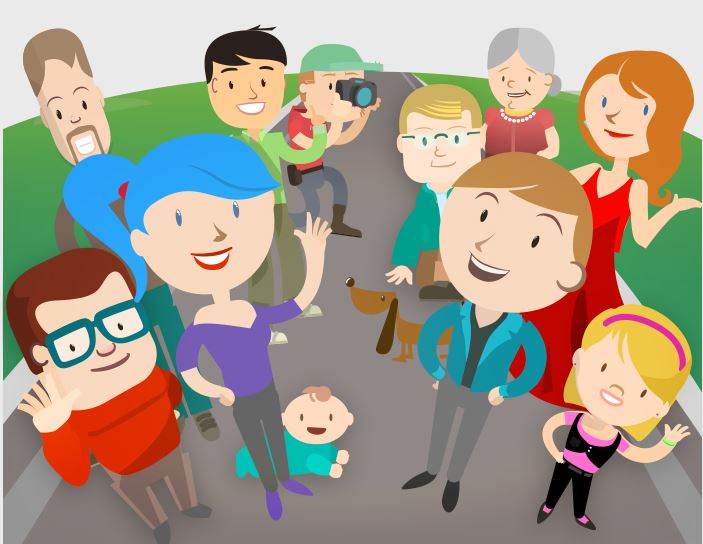 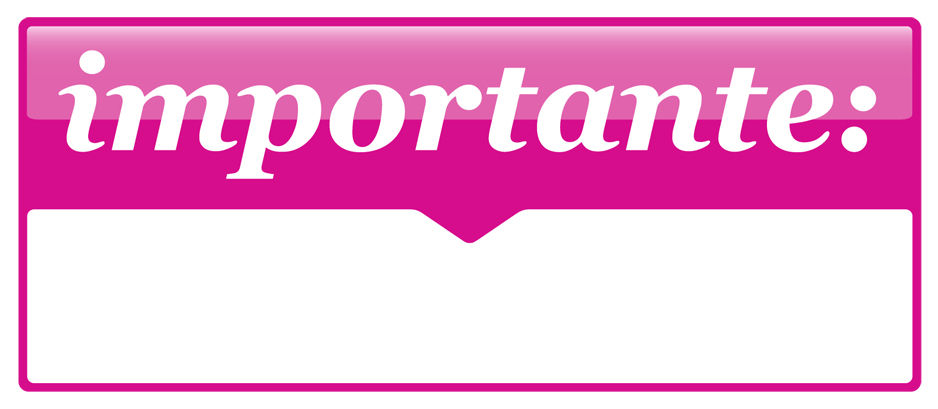 + Debe existir un sistema de referencia
+ Tener en cuenta las competencias, los conocimientos disciplinares o profesionales sean un recurso para desarrollo de competencias
+ Las competencias profesionales se sitúen más allá de lo que hay que enseñar, tome en cuenta la didáctica de clase, panificación, evaluación y diferenciación de la enseñanza
+ Las competencias de base una herramienta suficientemente 
clara para sostener la concepción y gestión de planes y dispositivos de formación, la evaluación de las competencias en estudiantes
+ La dimensión reflexiva se incluya de entrada en la concepción de las competencias, para lograr un cambio de conocimientos sobre los procesos de enseñanza - aprendizaje
+ Un practicante reflexivo acepta formar parte del problema, reflexiona sobre la relación con el saber, personas, poder, instituciones, tecnologías, etc. 

+ Las competencias profesionales son cada vez mas colectivas, lo que requiere fuertes competencias de comunicación, concentración, es decir regulación reflexiva.

+ Todos los enseñantes adoptan un perfil propio con una implicación activa y crítica.

+ Hay que preparar a los enseñantes para negociar, conducir proyectos, facilitarles competencias de concentración.
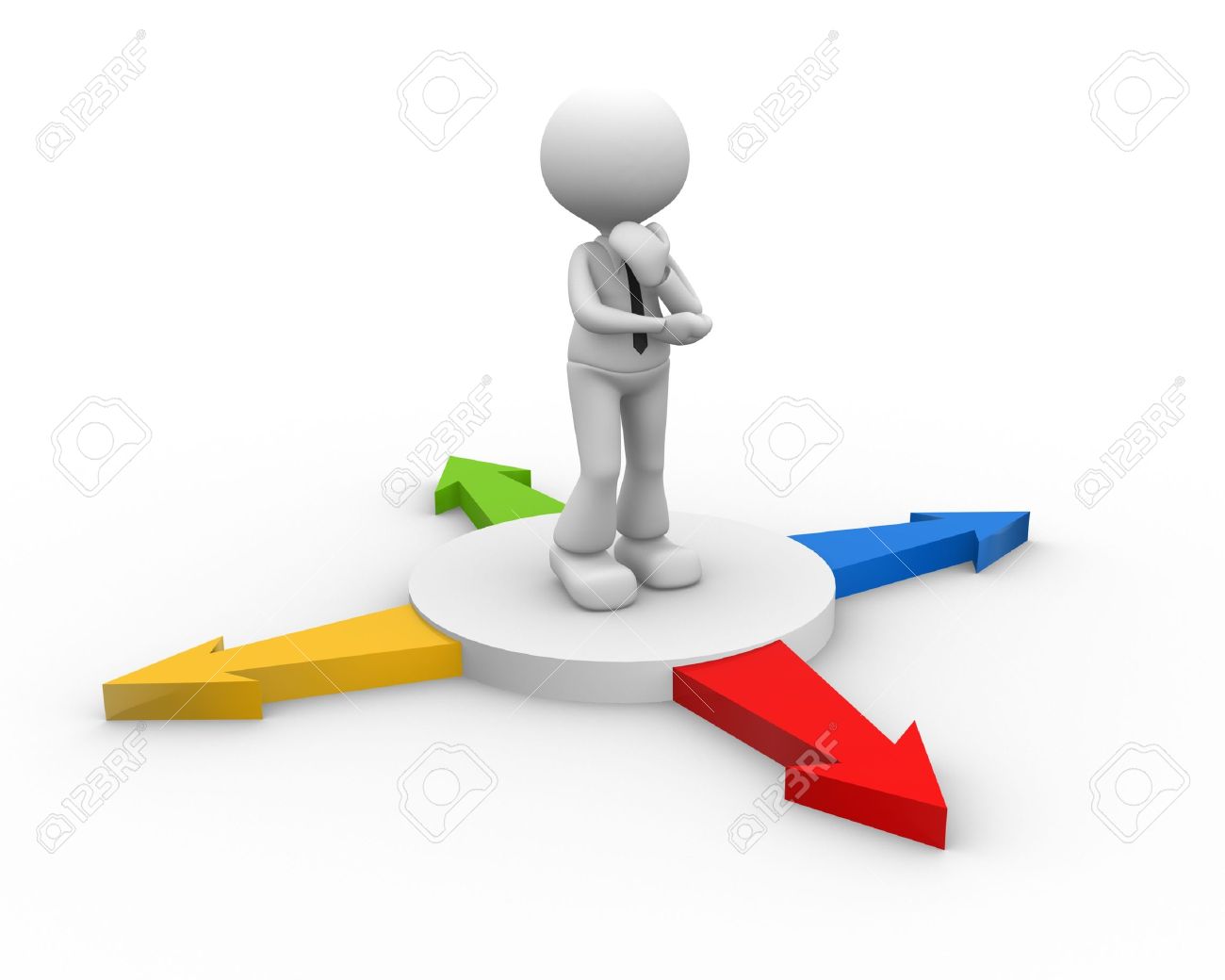 + No limitarlos a una actividad sindical, sino política.

+ Las condiciones necesarias de la implicación crítica residen en los conocimientos y las competencias de análisis y en la intervención en los sistemas

+ La investigación en educación se interesa por hechos, procesos, aspectos de la práctica pedagógica y sistemas educativos, pretende describir y explicar.

+La práctica reflexiva regula, optimiza, dispone, hace evolucionar una práctica particular del interior
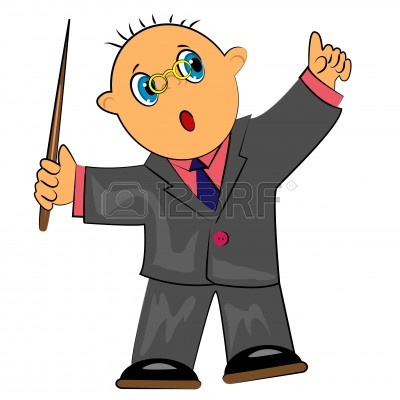 + La formación profesional obliga a validar y profundizar en las teorías hasta que éstas se conviertan en creíbles y utilizables.

+ Debe trabajarse conjuntamente psicólogos, historiadores, sociólogos, antropólogos y psicoanalistas de la educación.

+ Los programa de formación de los enseñantes tendrían que ser objeto de colaboración estrecha y equitativa en el sistema educativo
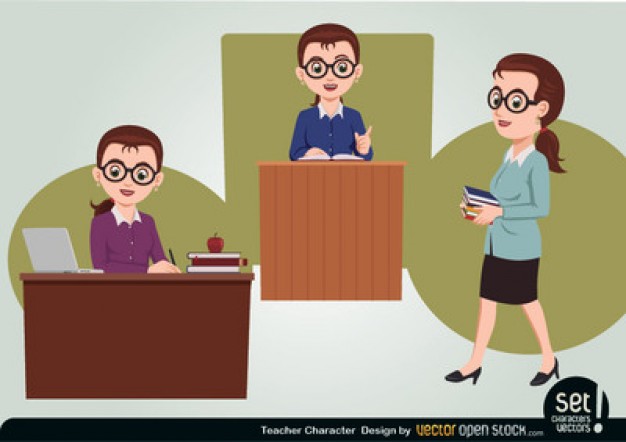